Cosmic – Framtidens Vårdinformationsstöd / FVIS
Chefspaket 5september / oktober 2023
Chefspaket 5 - Information│
Halland – Bästa livsplatsen
1
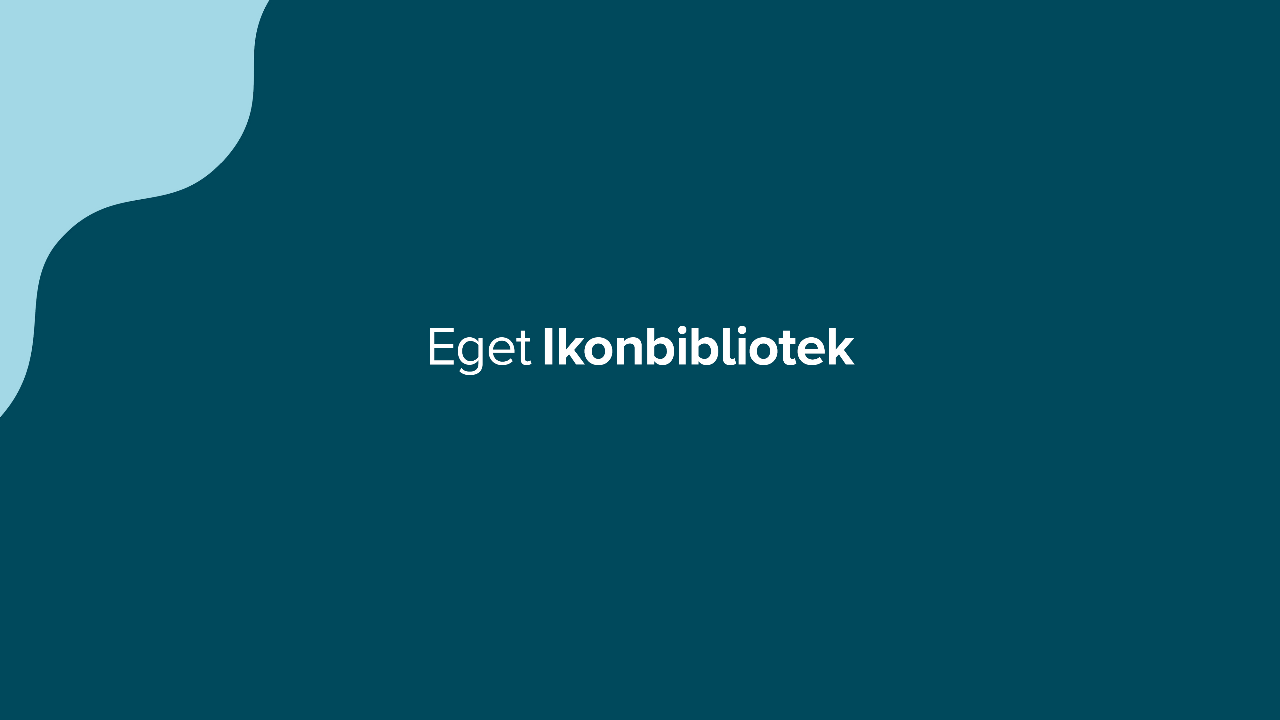 Till dig som chef.
Checklistor & standardisering
Chefspaketet – till dig som chef
Införandet av Cosmic är en stor förändring inom hälso- och sjukvården.
Som chef är du viktig. Du är förändringsledare, där information och kommunikation är ett verktyg. Varannan månad får du ett chefspaket – i form av en PowerPoint-presentation. Chefspaketen innehåller information till dig som chef och material att använda på APT. Meningen är att chefspaketet ska vara ett bra stöd för dig.
Har du frågor, idéer eller funderingar? Tveka inte att höra av dig till: fvisnarsjukvarden@regionhalland.se
Tillsammans inför vi Region Hallands nya vårdinformationsstöd Cosmic!
Halland – Bästa livsplatsen
Chefspaket 5 - Information│
3
Instruktioner
Som chef bör du ha kommunicerat innehållet i Chefspaket 5 med tema: ”Standardisering & Förberedelser” (märkt: APT-material) till dina medarbetare innan nästa paket kommer i november. OBS! Se även talmanus under bilder.
Efter varje Chefspaket skickas en kort enkät ut till dig som chef. 
Nästa Chefspaket och informationstillfälle om Cosmic kommer i november, och därefter varannan månad tills vidare.
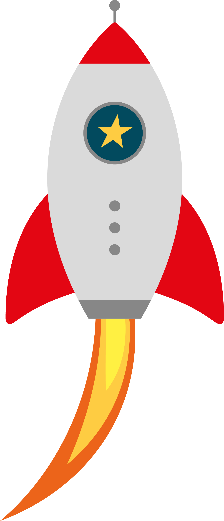 Halland – Bästa livsplatsen
Chefspaket 5 - Information│
4
Instruktioner
Som chef kan du alltid vända dig direkt till ditt förändringsteam på förvaltningen för stöd
På Teams finns teamet: "FVIS införande Vårdvalet"
Frågor skickas till: fvisnarsjuvarden@regionhalland.se
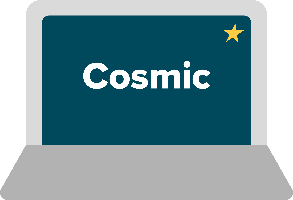 Halland – Bästa livsplatsen
Chefspaket 5 - Information│
5
Kommunikationsplan chefspaket
Q1
feb
jan
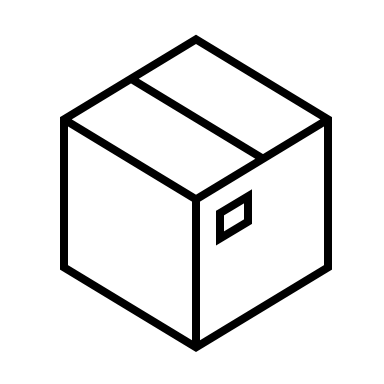 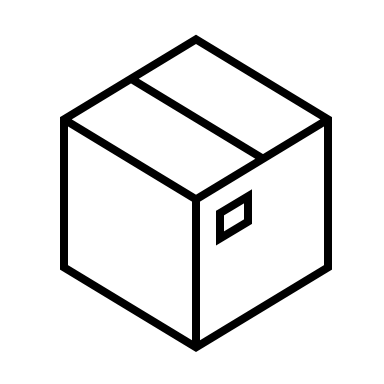 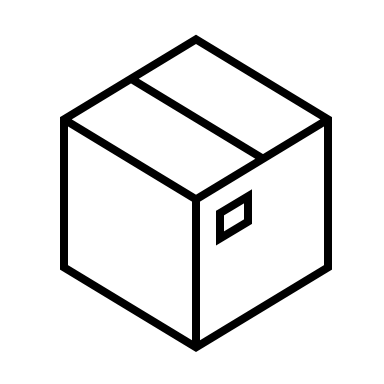 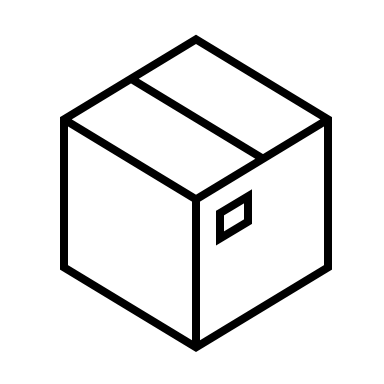 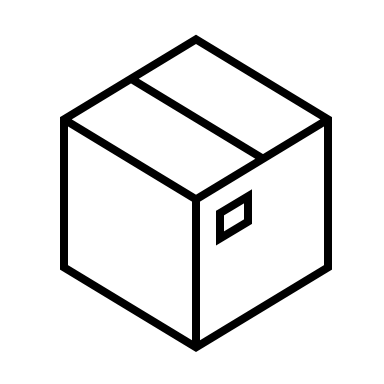 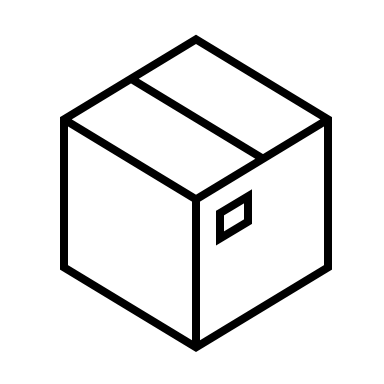 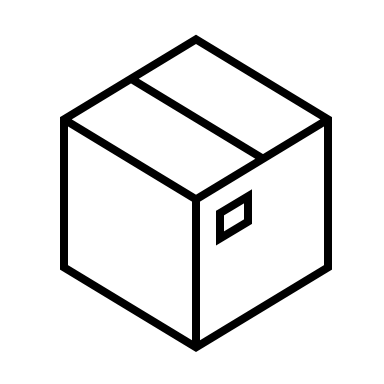 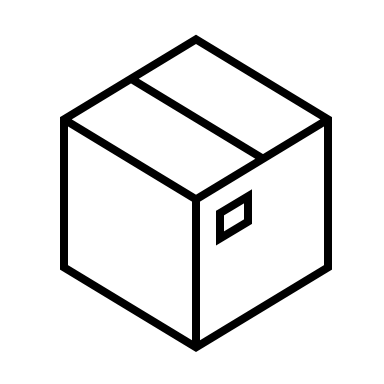 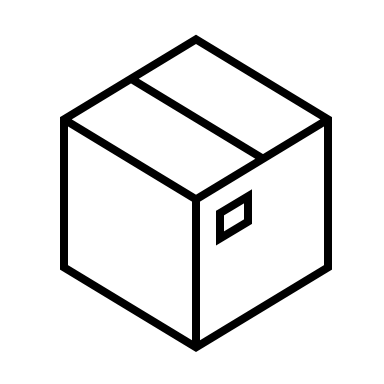 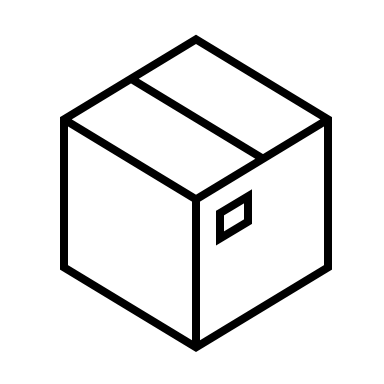 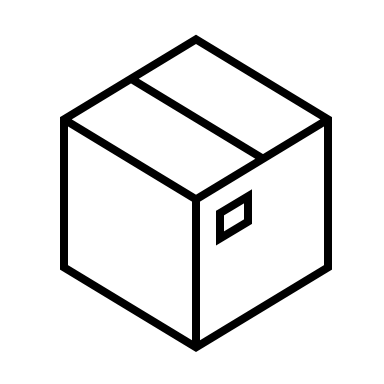 Paket 12
Paket 8
Paket 9
Paket 10
Paket 11
Paket 2
Paket 3
Paket 4
Paket 5
Paket 6
Paket 7
Hur chefspaket kommuniceras ut i organisationen:

Muntlig genomgång i ledningsforum (eventuellt med frågor & svar)
Digitalt Teams-möte som komplement för frågor och svar
Stöd av förvaltningens förändringsteam
Flera olika format (digitalt och analogt)
Samlad information på fvis.regionhalland.se
Eventuell Teamskanal
Cosmic lanseras
Här är 
vi nu
Innehåll i chefspaketet:

Del 1: Bakgrundsinfo till chef (blått)
Del 2: APT-material till medarbetare
Halland – Bästa livsplatsen
Chefspaket 5 - Information│
6
Aktuellt just nu: Checklistor varje månad
Under hösten börjar vi arbeta med checklistor med olika konkreta aktiviteter inför lansering av Cosmic.
Checklistorna tas fram av FVIS-projektet bakom lanseringen av Cosmic och förs vidare ut till de ”Lokala införandeteamen” via förvaltningarnas ”Införandeteam”.  
Uppstart av regelbunden dialog mellan FVIS-projektet och förvaltningarnas respektive införandeorganisationer. Eventuella frågor tas denna väg.
Mer information kring kontaktvägar erhålls av förvaltningens organisation för Cosmicinförandet.
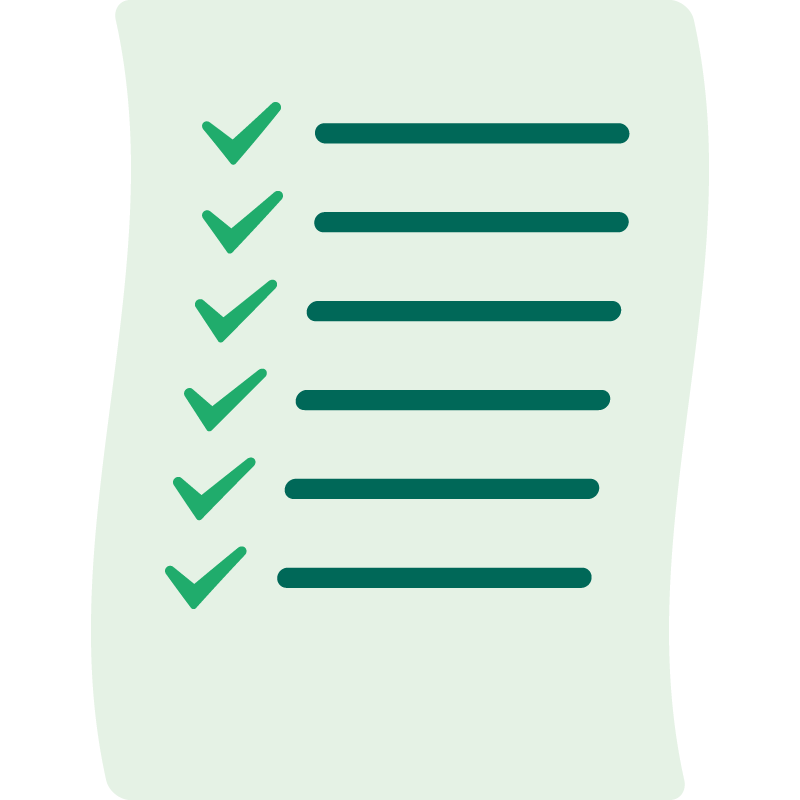 Halland – Bästa livsplatsen
Chefspaket 5 - Information│
7
Film om standardisering
Titta på en film med dina medarbetare om standardiserad och strukturerad information i Cosmic. Film om standardisering (tre minuter, textad)
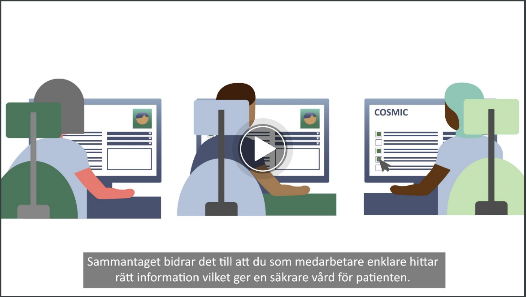 Halland – Bästa livsplatsen
Chefspaket 5 - Information│
8
Farhågor om standardisering
Budskap
Som chef kan du agera så här
Diskussion
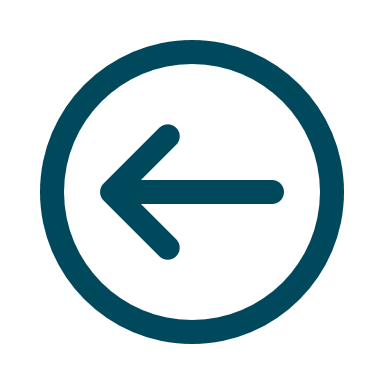 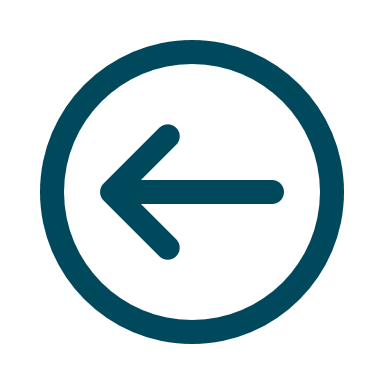 Det finns flera fördelar med att arbeta standardiserat då patientsäkerheten ökar genom att bland annat:

Lättare att hitta information. 
Mindre dubbeldokumentation. 
Enklare att jobba på annan enhet. Igenkänning. 
Enklare att få korrekt statistik.
Lyft svårigheterna med att få en bra överblick över vilken information som finns, tiden vi lägger på att hitta information och hur svårt det ibland är att återanvända informationen.
Påpeka att vi är mer lika än vi tror.

Film: 	- Standardisering	- Samverkan

Podd: 	- Hälsoinformatik

(För mer information, material och stöd finns ett team på din förvaltning som kan hjälpa dig med förändringsledningsarbetet.)
Finns det andra fördelar med att vi dokumenterar lika?
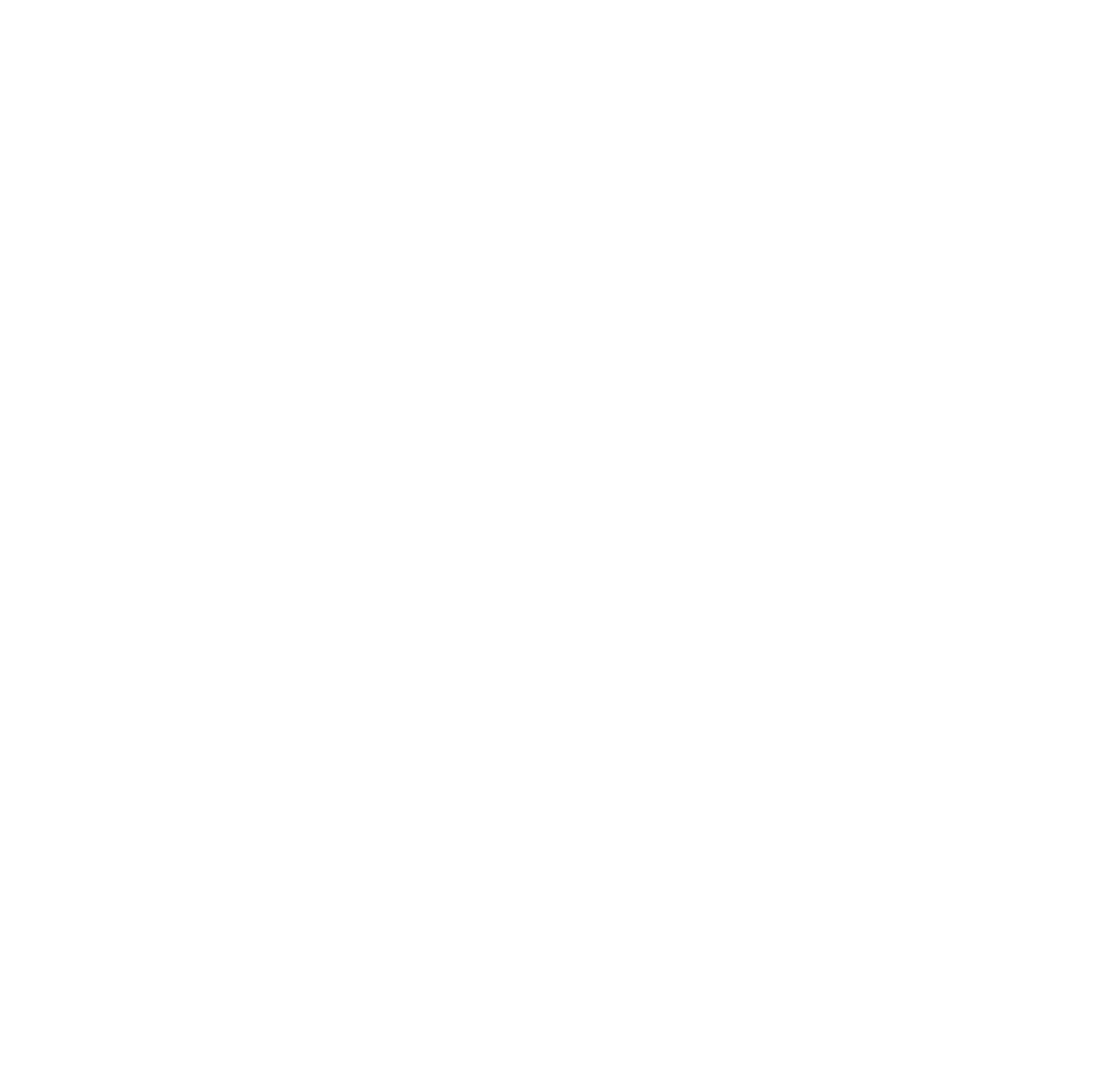 ”Hur ska vi kunna jobba lika i journalen?”
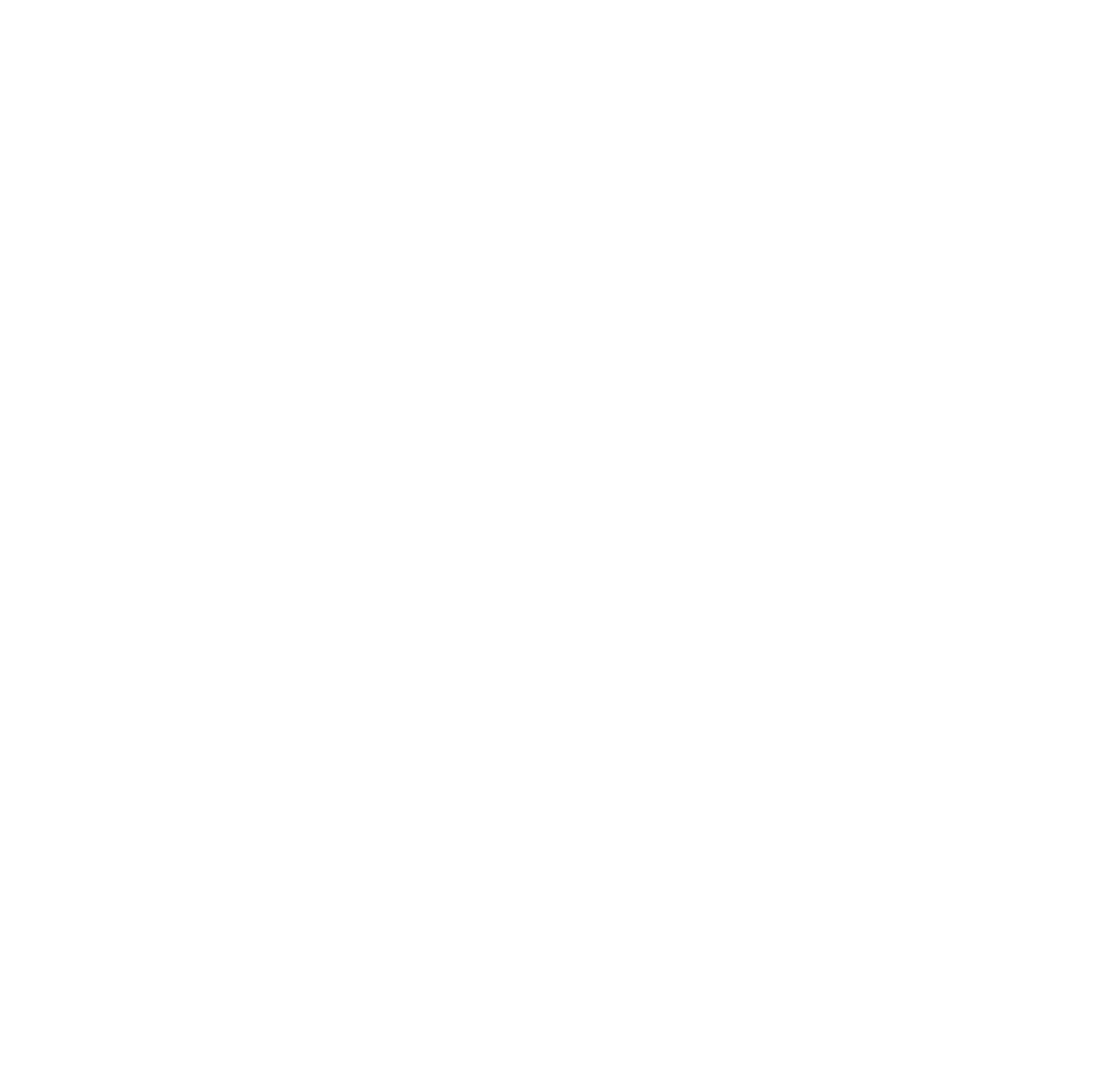 ”Vi på vår enhet/klinik/region är ju unika!”
[Speaker Notes: Standardisering och enhetliga arbetssätt kring dokumentation
Varför behövs denna förändring? 
Inom flera delar av hälso- och sjukvården har vi idag IT-stöd som inte ger ett tillräckligt bra stöd – varken i patientarbetet eller i arbete med uppföljning, planering och rapportering. 
I dagens journalsystem dokumenterar vi mycket i fritext och använder inte alltid enhetlig terminologi och standardiserade begrepp. Det resulterar i att det är svårt att överblicka vilken information som finns var och det kan vara tidskrävande att söka fram information. Det innebär också svårigheter att återanvända information, till exempel när det finns behov av överföring av information till andra system. 
Idag sker även en hel del dubbeldokumentation vilket är tidskrävande och ökar risken för felinmatningar.
Detta sammantaget skapar hinder för informationsutbytet mellan olika verksamheter och försvårar för oss att hålla ihop patientens väg genom vården. Det tar också tid, ger sämre patientsäkerhet och gör att informationen blir svårare att söka fram och återanvända – vi får sämre kvalitet på utdata. Det får konsekvenser bland annat för rapportering till myndigheter och register men även i form av till exempel felaktig fakturering till patienter och andra vårdgivare. Arbete med ekonomisk uppföljning och ersättning blir också mer tidskrävande. 
Vad innebär förändringen?
Cosmic kommer att medföra en högre grad av standardisering. Standardiseringen i vårdinformationsstödet baseras på fastställda kodverk och klassifikationer men också på nationella kunskapsstöd. Med standardisering och enhetliga arbetssätt kring dokumentation menas till exempel enhetliga termer och begrepp, standardiserade dokumentationsmallar och remisser. 
Genom en högre grad av standardisering:
möjliggör vi korrekt och komplett patientdokumentation. 
underlättar vi uppföljning och planering i arbetet runt patienten.
ökar informationens tillförlitlighet och kvalitet 
får vi  förbättrad utdata som underlag för uppföljning, utveckling, myndighetsrapportering, rapportering till kvalitetsregister samt forskning och innovation.
Vad innebär förändringen för mig som medarbetare inom hälso- och sjukvården? Hur kommer den att påverka mig?
Du som medarbetare kommer att märka av detta genom:
att vi använder standardiserade underlag för beslut om vård och behandling – det blir lätt att göra rätt.
fler fasta val med möjlighet till fritext där det är lämpligt.
att vi använder standardiserade mallar samt enhetliga termer och begrepp.
 
Det gör att informationen blir lättare att förstå, den går snabbare att skapa och det blir enklare att söka/filtrera. 
Enhetliga termer och begrepp gör det enklare att dokumentera rätt. 
Vad vill vi uppnå?
Det ökar kvaliteten på vårdinformation och stärker patientsäkerheten. 
Det bidrar till att utveckla en säker, god och jämlik hälso- och sjukvårdför våra invånare.
Du som arbetar i vården får ett bättre och smartare arbetsverktyg i det dagliga arbetet tillsammans med patienten. 
Det ger bättre förutsättningar för utveckling, forskning och innovation.
För att förbättringar ska ske och för att vi ska nå dit vi vill med det nya vårdinformationsstödet krävs att vi följer gemensamma rutiner och arbetssätt kring dokumentation.]
Halland – Bästa livsplatsen
Chefspaket 5 - Information│
10